урок математики в 6 классе 
учитель математики Бокарева О.С.
МОУ Еринская СОШ
Подольский район, Московская область
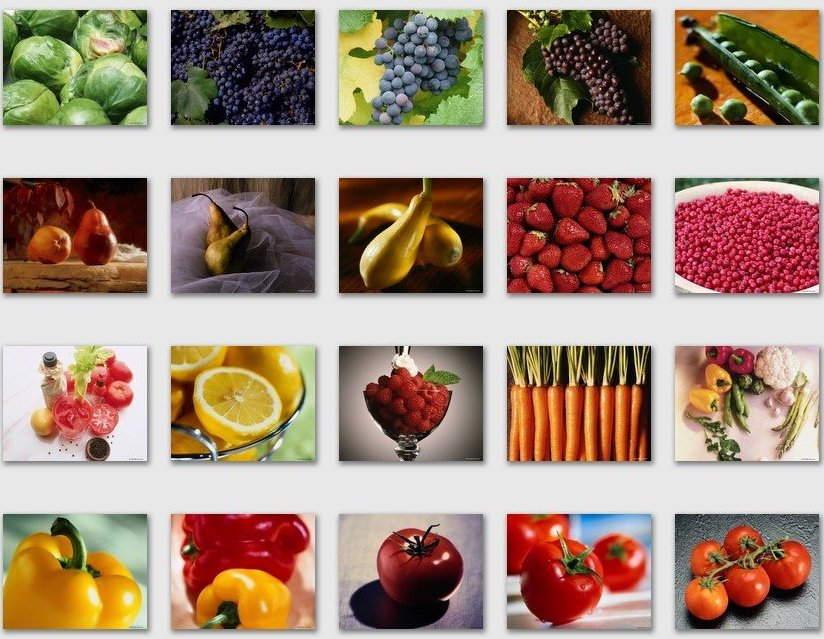 Круговые и столбчатые диаграммы. Путешествие в мир продуктов питания
Цель и задачи
Цель: обучение навыкам построения, чтения и работы с круговыми и столбчатыми диаграммами
Задачи:
образовательные: отработка умений и навыков построения, чтения и работы с круговыми и столбчатыми диаграммами; формирование умений анализировать диаграммы, делать выводы
развивающие: развитие логического мышления, памяти, аккуратности, совершенствование основных мыслительных операций: анализ, синтез, наблюдение  развитие представлений о здоровом образе жизни и рационе питания школьника, о потребности организма в витаминах
воспитательные: воспитание культуры труда, продолжить формирование познавательного интереса к предмету
Устный счет
Найдите: 
а) 15% от 100;                б) 20% от 400;  
в) 50% от 700;                 г) 110% от 200
2) Найдите какой процент составляет
а) число 40 от 160
б) число 10 от 50
в) число 30 от 60
 г) число 6 от 600
15
80
350
220
25%
20%
50%
1%
Вопросы учащимся:
1. Что такое диаграмма?
2. Какие виды диаграмм вам известны? 
3. Что такое круговая диаграмма? Для чего и где она используется?
4. Расскажите как построить круговую диаграмму?
Таблица 1. Участие учащихся 6 «А» класса в празднике «День здоровья»
12 ∙ 18 = 2160
6 ∙ 18 = 1080
2 ∙ 18 = 360
3600
360 : 20 = 18о – 1 человек
12 : 20 ∙ 100 = 60% - приняли активное участие 
6 : 20 ∙ 100  = 30% - участвовали только в одном конкурсе
2 : 20 ∙ 100 = 10% - не принимали участие
Диаграмма 1 участие учащихся 6 «А» класса  в «ДНЕ ЗДОРОВЬЯ»
Диаграмма 2 Участие учащихся 6 «А» класса в «ДНЕ ЗДОРОВЬЯ»
Количество учащихся (чел)
Приняли активное участие
Участвовали только в одном конкурсе
12
Не принимали участие
6
2
Физкультминутка
Упражнения для глаз:
Таблица 2. Суточные нормы белков, жиров и углеводов в питании школьника (в граммах)
Диаграмма 3. Суточные нормы белков, жиров, углеводов в рационе школьника (11-15 лет)
2340
Диаграмма 4. Суточная потребность белков, жиров и углеводов в рационе школьника
Диаграмма 5. Дневная норма питания школьника
Диаграмма 6. Содержание витамина А в продуктах питания
Диаграмма 7. Содержание в продуктах витамина А (каротина)
Диаграмма 8. Содержание витамина С в продуктах
Продукты Содержание витамина Д,МЕ/100 г Сельдь 294 - 1676 Сметана 50 Лосось (консервы) 200 - 800 Печень говяжья 45 Печень свиная 44 Печень домашней птицы 55 Макрель 304 - 405 Масло сливочное 10 - 150 Молоко средней жирности 2 Желтки яиц 45-390
Диаграмма 9. Содержание витамина D в продуктах
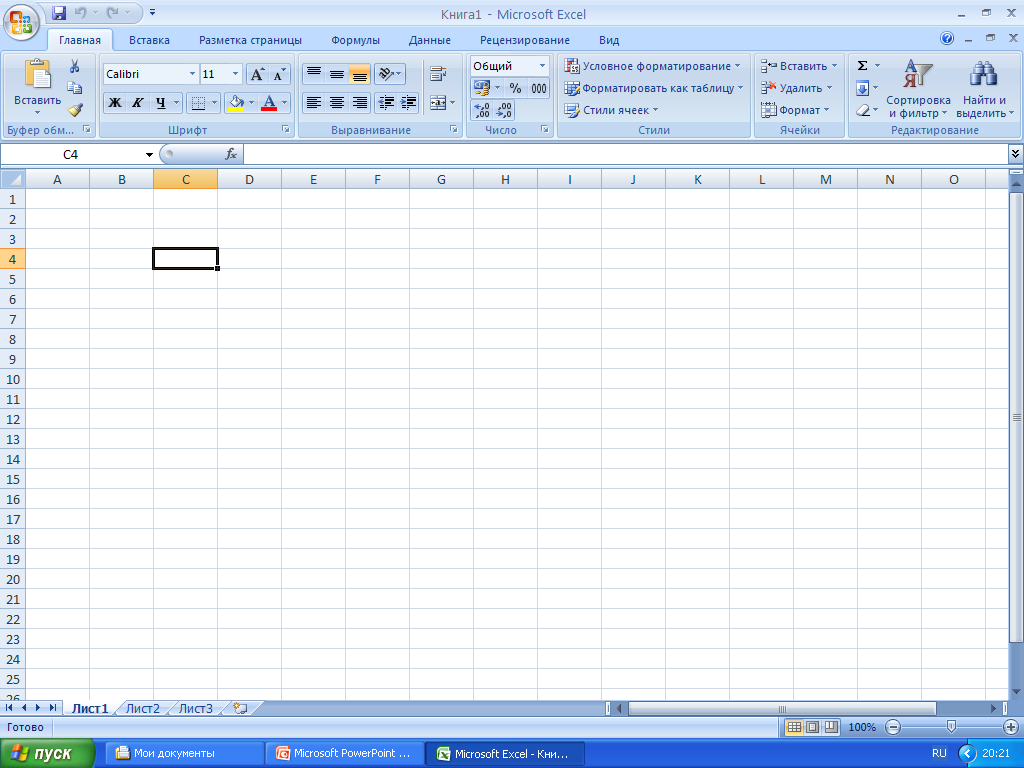 Алгоритм построения диаграммы в программе  Microsoft Excel
1. Откройте окно программы Microsoft Excel

2. Заполните таблицу:
Ячейка А1 белки; ячейка А2 жиры; 
ячейка А3 углеводы; ячейка А4 минеральные соли, витамины и вода
Ячейки с В1 по В4 значения содержания элементов в продукте питания
3. Выделите заполненную область таблицы
Алгоритм построения диаграмм с помощью программы MICROSOFT EXCEL
4. Выберите в горизонтальном меню вкладку вставка
5. Выберите тип диаграммы круговая или гистограмма (столбчатая)
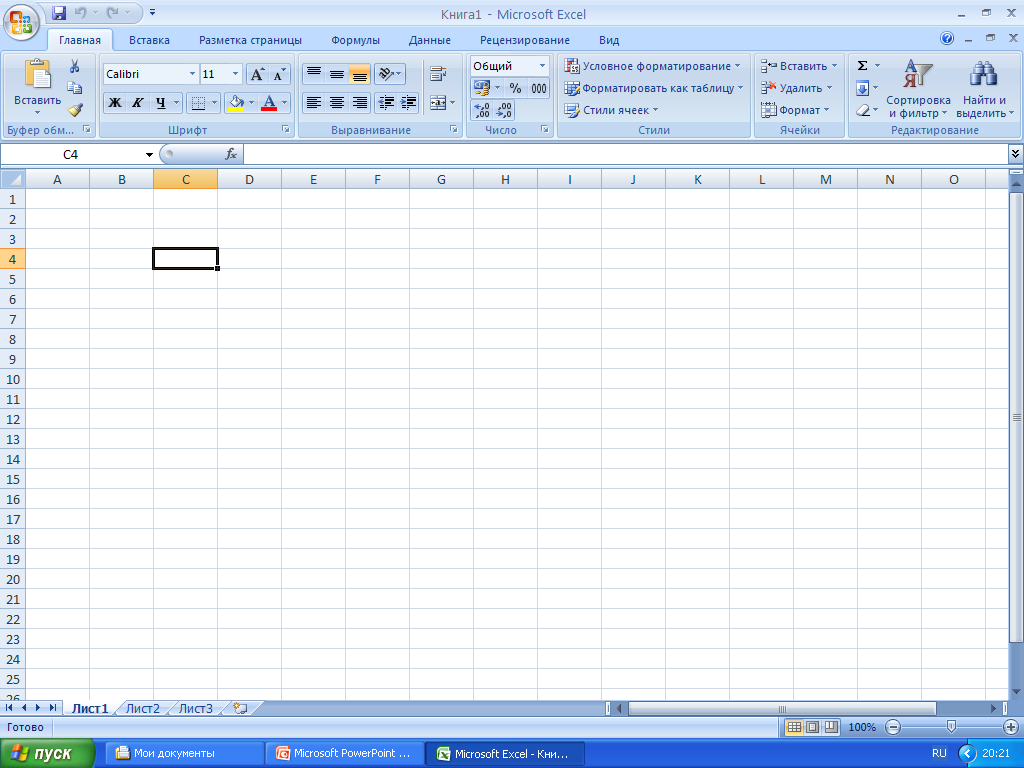 6. Нажмите ОК
Создание диаграммы с помощьюMicrosoft ExcelДиаграмма 10  Грецкие орехи пищевая ценность на 100 г
Итог урока
1. Какие типы диаграмм вам известны?
2. Для чего люди используют круговые диаграммы?
3. Каждый учащийся говорит: сегодня на уроке я узнал (понял):…
Домашнее задание
Посмотрите на этикетки 2 любых продуктов:
Составьте диаграмму: соотношение
белков; жиров; углеводов; воды,
витаминов и минеральных веществ 
в каждом из этих продуктов (по 
возможности : на компьютере (см. 
алгоритм) или в тетради)